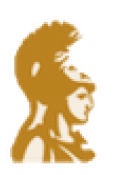 ΕΘΝΙΚΟ ΚΑΙ ΚΑΠΟΔΙΣΤΡΙΑΚΟ ΠΑΝΕΠΙΣΤΗΜΙΟ ΑΘΗΝΩΝ
ΙΑΤΡΙΚΗ ΣΧΟΛΗ
ΣΗΜΕΙΟΛΟΓΙΑ ΠΕΡΙΦΕΡΙΚΗΣ ΑΠΟΦΡΑΚΤΙΚΗΣ ΑΡΤΗΡΙΟΠΑΘΕΙΑΣ
ΧΡΗΣΤΟΣ ΒΕΡΥΚΟΚΟΣ
ΕΠΙΚΟΥΡΟΣ ΚΑΘΗΓΗΤΗΣ ΑΓΓΕΙΟΧΕΙΡΟΥΡΓΙΚΗΣ
Περιφερική Αρτηριακή Νόσος (ΠΑΝ)
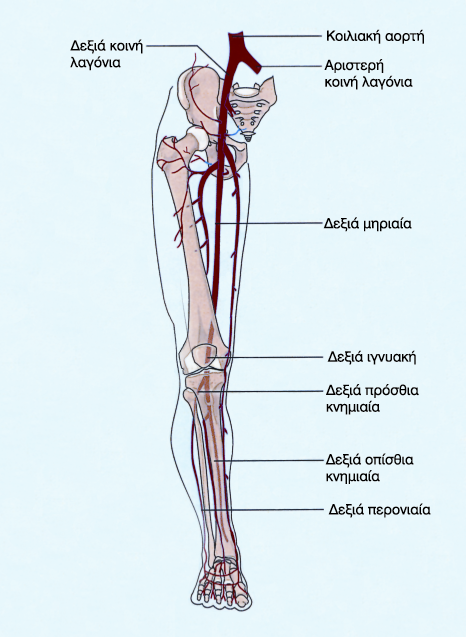 Προσβολή των αρτηριών των κάτω άκρων από αθηρωμάτωση
       αιμάτωση λόγω :
 στένωσης
 απόφραξης
Αιτιολογικοί παράγοντες
Αθηροθρόμβωση
 Θρομβοεμβολική Νόσος
 Τραύμα
 Αρτηρίτιδες
Νόσος Buerger
 Ινομυική δυσπλασία
 Takayashu
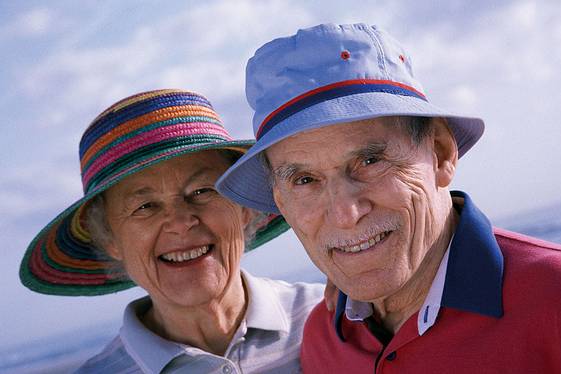 Συχνότερη σε άντρες άνω των 50 ετών
Η Αθηροσκλήρυνση προσβάλει το 10% του Δυτικού πληθυσμού άνω των 65 ετών, ενώ 12.2% αυτών θα χρειαστεί ακρωτηριασμό
Η θνητότητα των ασθενών με Δ.Χ. Στα 5, 10 και 15 έτη παρακολούθησης είναι περίπου 30%,50% και 70% αντίστοιχα.
Φυσική Ιστορία της ΠΑΝ
Μόνο 1 στους 10 ασθενείς με ΠΑΝ έχει τυπικά συμπτώματα διαλείπουσας χωλότητας
1 στους 5 άνω των 65 ετών έχει ΠΑΝ (ΣΒΔ<0,9)
Μόνο 1 στους 10 από αυτούς έχουν τυπική συμπτωματολογία διαλείπουσας χωλότητας
Diehm C et al. Atherosclerosis 2004; 172; 95-105.
Διαλείπουσα Χωλότητα (Δ.Χ.)
ΕΠΙΠΟΛΑΣΜΟΣ : 3%-6%  > 60 ΕΤΗ
Κρίσιμη Ισχαιμία (Κ.Ι.)
ΕΠΙΠΤΩΣΗ : 500 – 1000/1.000.000 κατοίκους/έτος
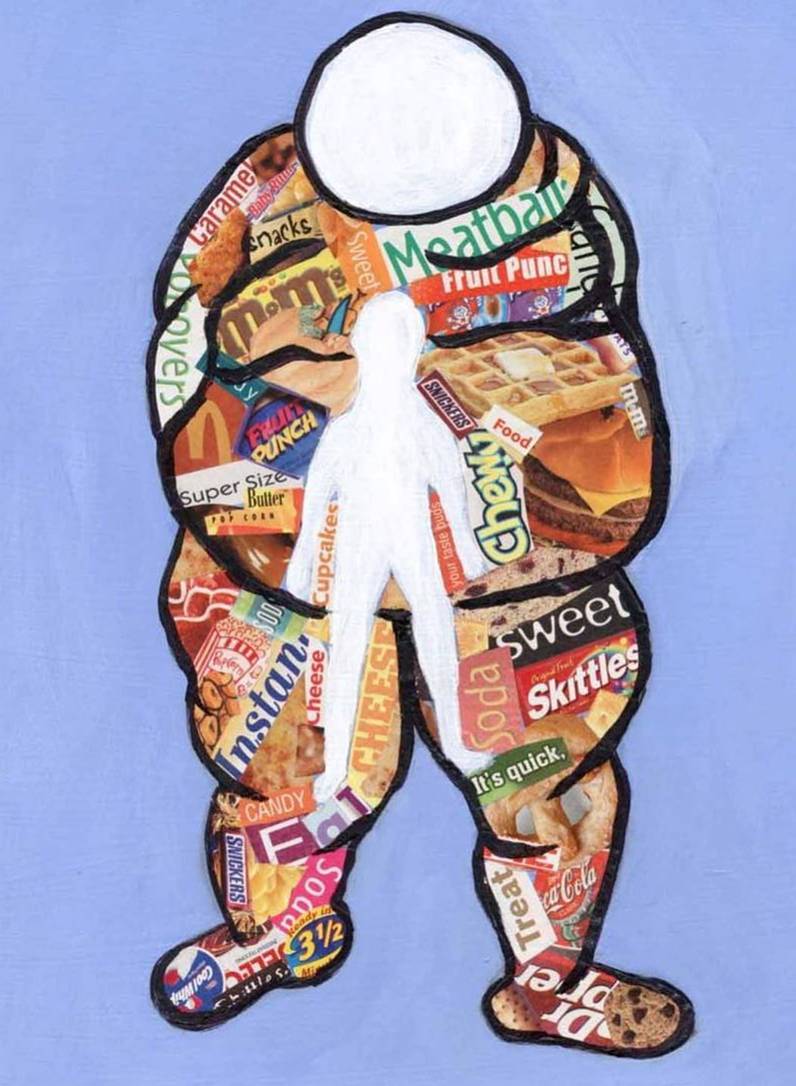 Παράγοντες κινδύνου για ΠΑΝ
Διαβήτης, Αρτηριακή υπέρταση, Υπερλιπιδαιμία, 
οικογενειακό ιστορικό, καθιστική ζωή και κάπνισμα
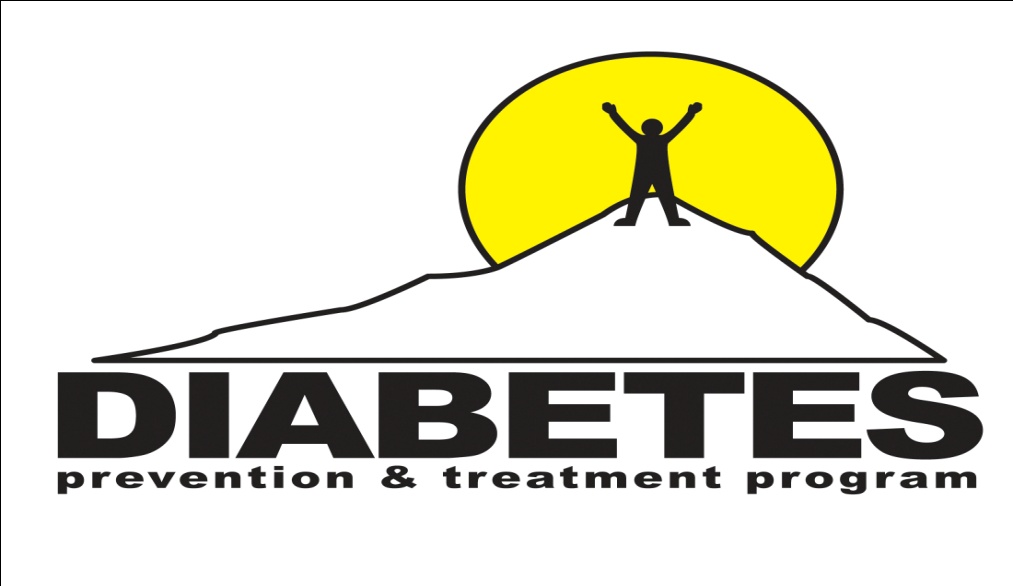 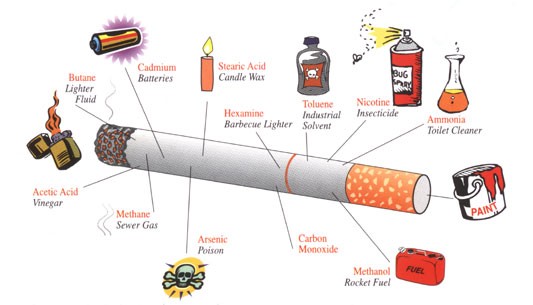 Το ΚΑΠΝΙΣΜΑ
Αποτελεί τον σπουδαιότερο παράγοντα κινδύνου για καρδιαγγειακή νόσο!
Η βλάβη που προκαλεί συνδέεται άμεσα με την χρήση καπνού. 
Απαραίτητη η ΑΜΕΣΗ διακοπή
Παράγοντες Κινδύνου για ΠΑΝ
Μείωση
Αύξηση
Κάπνισμα
Σακχαρώδης διαβήτης
Υπέρταση
Υπερχοληστερολαιμία
Χρήση αλκοόλ
0.75	  1	    2	      3        4        5	6
Σχετικός κίνδυνος
Newman AB et al. Circulation 1993; 88: 837-845. 
TASC Working Group. J Vasc Surg 2000; 31 (1, pt 2): S1-S288. 
Djousse PM et al. Circulation 2000; 102: 3092-3097.
Παθοφυσιολογία
Αρτηριακή στένωση σε πολλαπλά επίπεδα
 Ρήξη /εξέλκωση πλακας
 Αρτηριακή θρόμβωση
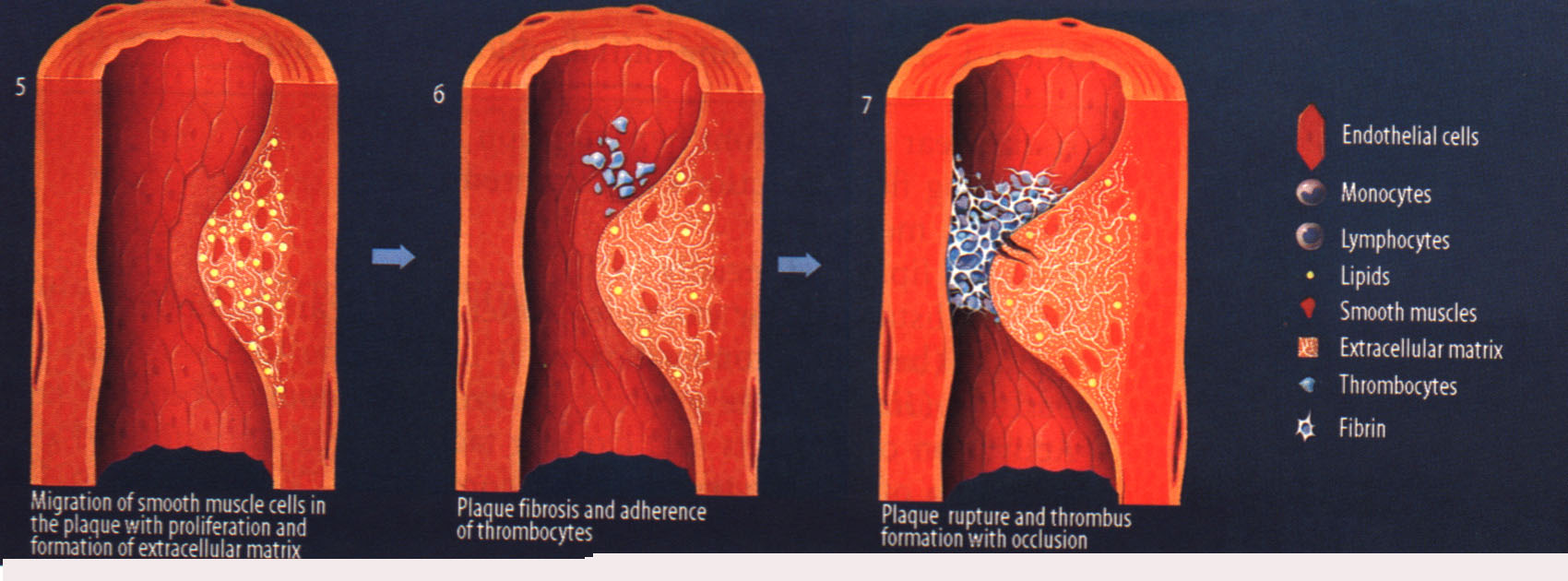 ΑΡΤΗΡΙΑΚΗ ΣΤΕΝΩΣΗ 		
Η ροή του αίματος στην ηρεμία είναι παρόμοια με αυτή ενός υγιούς , όταν όμως αυξάνονται οι μεταβολικές ανάγκες των ιστών, αυτή δεν μπορεί να αυξηθεί (στο δεκαπλάσιο), οπότε εμφανίζεται διαλείπουσα χωλότητα!
ΣΕ ΥΓΙΕΙΣ 
Η πίεση στα σφυρά είναι ΥΨΗΛΟΤΕΡΗ από το άνω άκρο και ΔΕΝ επηρεάζεται κατά την άσκηση. 
ΣΕ ΑΘΗΡΟΣΚΛΥΡΗΝΤΙΚΑ ΑΓΓΕΙΑ
Η πίεση ΕΛΑΤΤΩΝΕΤΑΙ στις περιφερικές μυϊκές ομάδες κατά την άσκηση. 
Στην ηρεμία, η πίεση στα σφυρά είναι χαμηλότερη από ενός υγιούς ανθρώπου.
Εξίσωση του Poiseuille
ΔΡ = Q8vL/kr4 

Η ΚΛΙΣΗ ΠΙΕΣΕΩΣ είναι ευθέως ανάλογη της ΡΟΗΣ και του ΜΗΚΟΥΣ της στένωσης 
ΚΑΙ
ΑΝΤΙΣΤΡΟΦΩΣ ανάλογη της τέταρτης δύναμης της ακτίνας του αυλού
Στάδια κατά Fontaine-Leriche
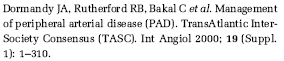 Ταξινόμηση κατά Rutherford
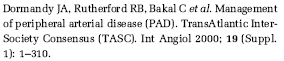 Κρίσιμη Ισχαιμία
Διαγνωστικά Κριτήρια
Άλγος ηρεμίας (>2 εβδομάδων που δεν υφίεται με τα συνήθη αναλγητικά)
ή
 Έλλειμα ιστού (έλκος, γάγγραινα)
και
 Πίεση σφυρών <50mmHg (μή διαβητικοί)
Δακτυλική πίεση <30mmHg (διαβητικοί)
Περιφερική Αρτηριακή Νόσος (ΠΑΝ)
Σημεία και συμπτώματα
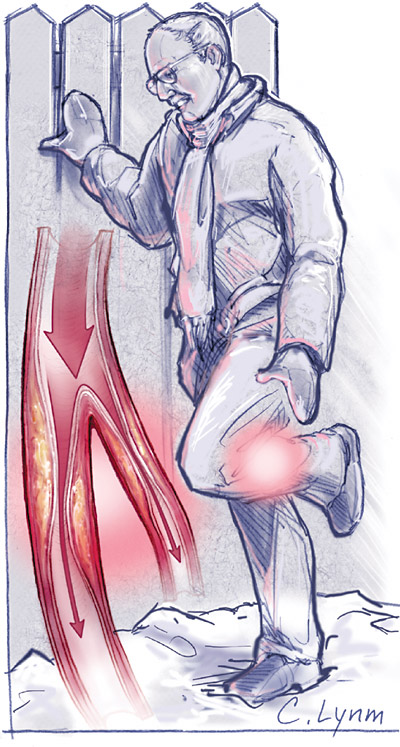 Το κύριο χαρακτηριστικό σύμπτωμα είναι η διαλείπουσα χωλότητα (intermitent claudication), ένας παροδικός συσφιγκτικός πόνος και αδυναμία στη γαστροκνημία ή τους μηρούς, ή -λιγότερο συχνά-  στα ισχία ή τους γλουτούς που εξαφανίζεται κατά την ηρεμία
Περιφερική Αρτηριακή Νόσος (ΠΑΝ)
Άλλα σημεία και συμπτώματα
Ψυχρότητα
 Παραισθησίες (μούδιασμα, σουβλιές ή «μυρμήγκιασμα»)
 Χρωματικές αλλαγές στο δέρμα, όπως ωχρότητα ή κυάνωση (μια μπλε απόχρωση λόγω έλλειψης οξυγονωμένου αίματος)
 Απώλεια τριχών και στιλπνό δέρμα με μειωμένη ελαστικότητα – αποτέλεσμα της υποθρεψίας των κυττάρων του δέρματος
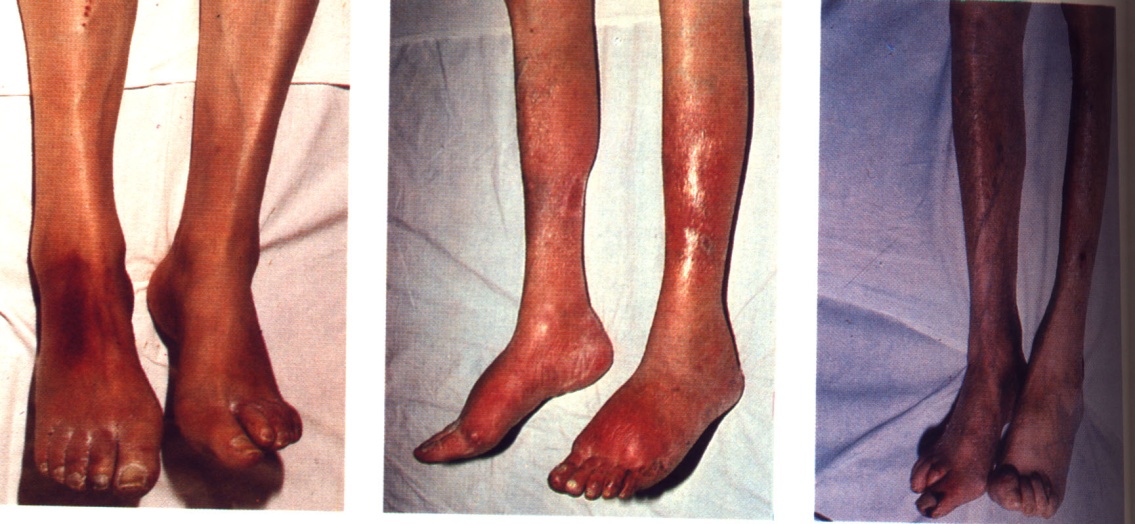 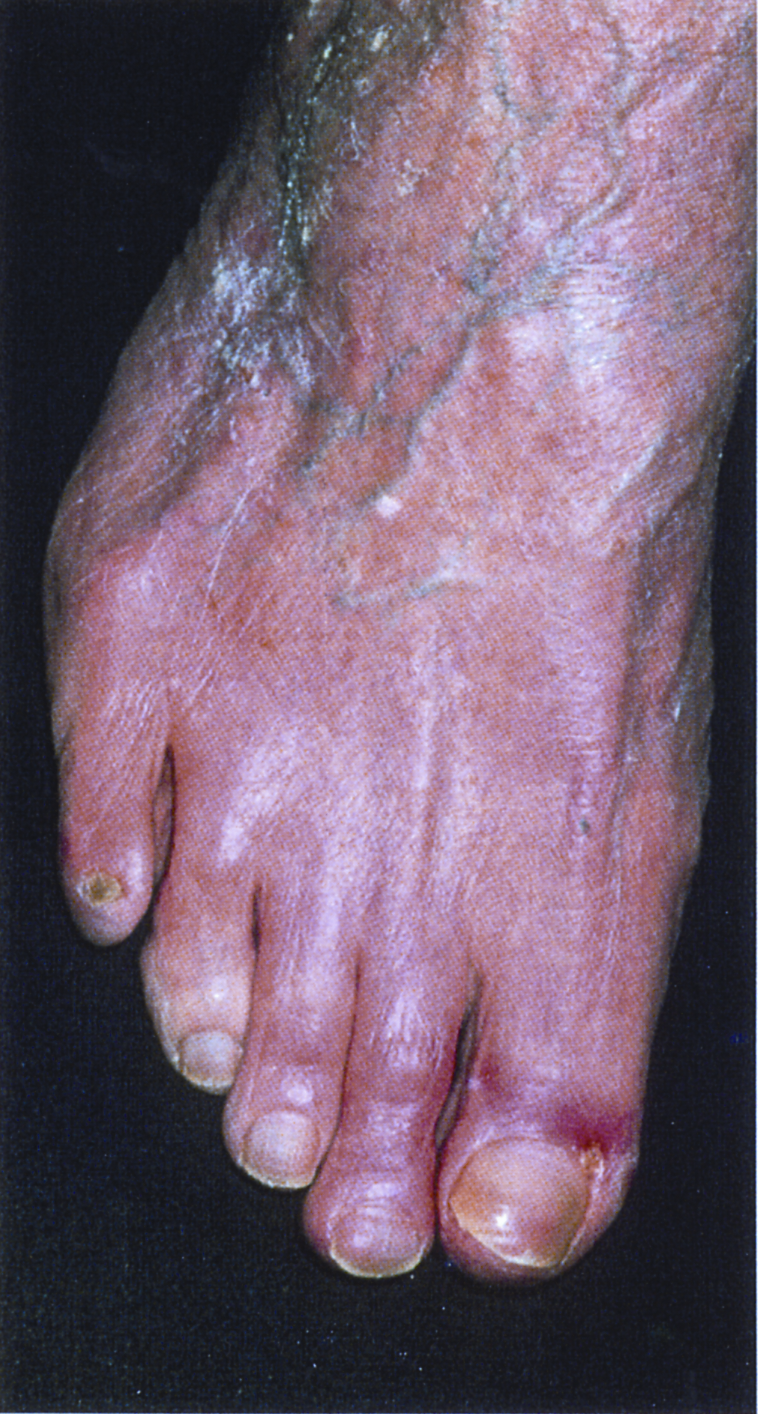 Εμφάνιση άκρου πόδα σε ασθενή με ΠΑΝ
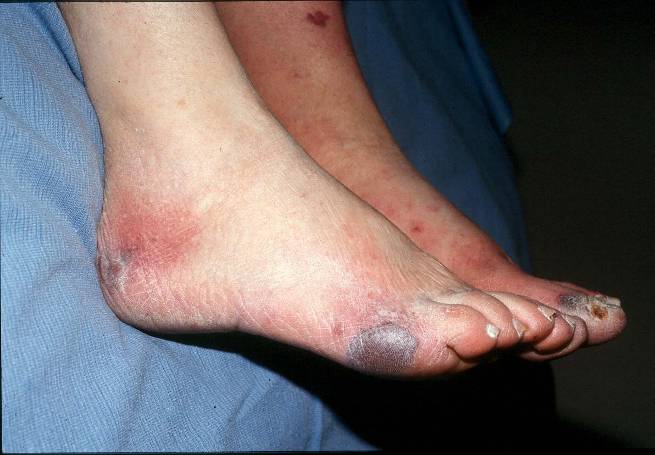 Κρίσιμη ισχαιμία
Μεσοδακτύλια έλκη
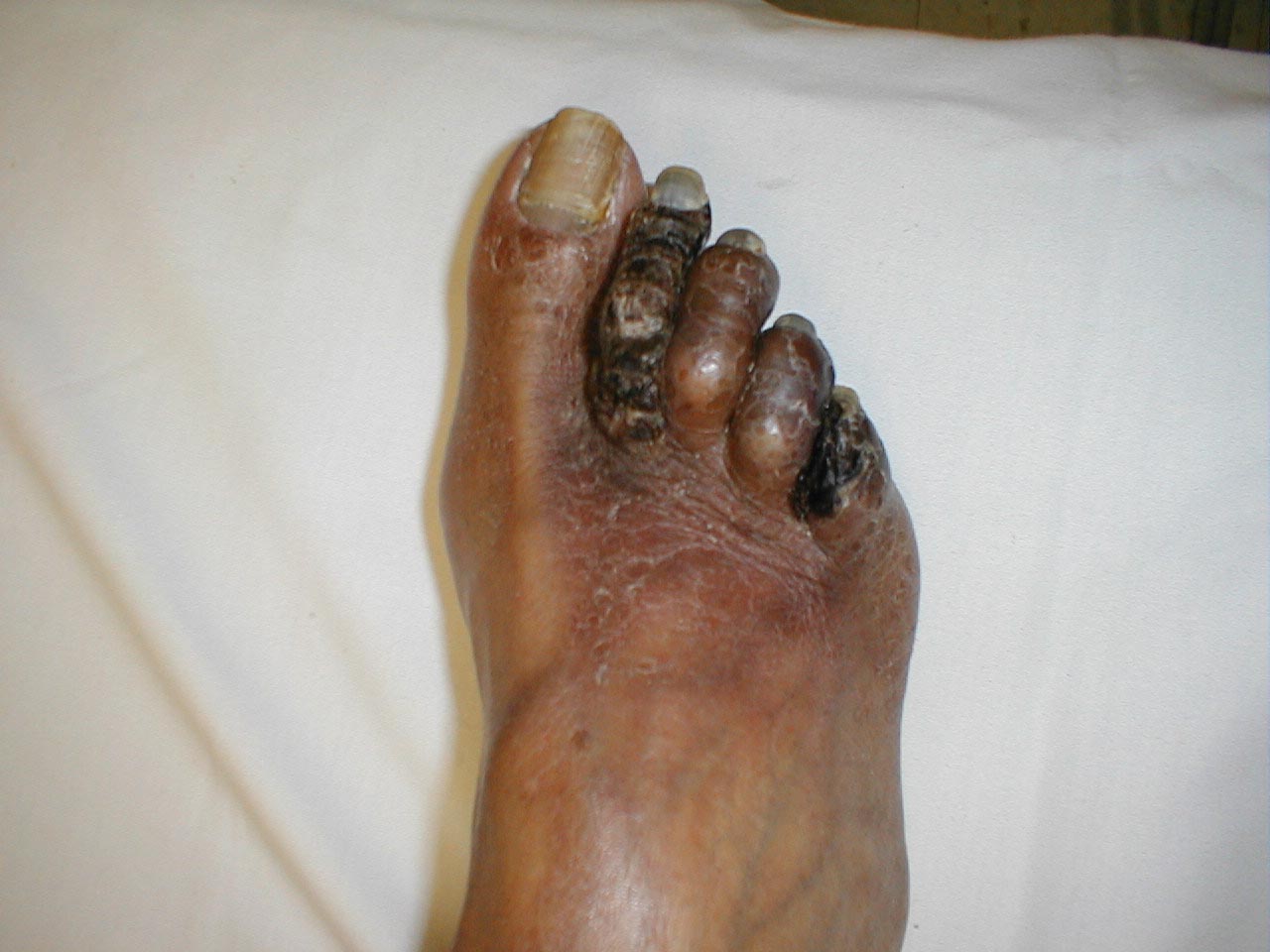 Ισχαιμική γάγγραινα δακτύλων
Κλινικά ευρήματα
Ψηλάφηση σφύξεων
 Ακρόαση φυσήματος
Άκρο κυανωτικό ή ωχρό
 Ατροφία δέρματος
 Μυική ατροφία
 Απώλεια τριχών 
 Πάχυνση ονύχων
Τριάδα Leriche
 Αψηλαφητες σφύξεις στις μηριαίες
 Αδυναμία στύσης
 Διαλείπουσα χωλότητα
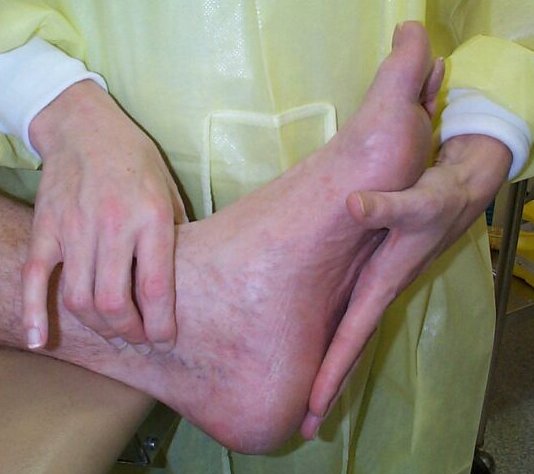 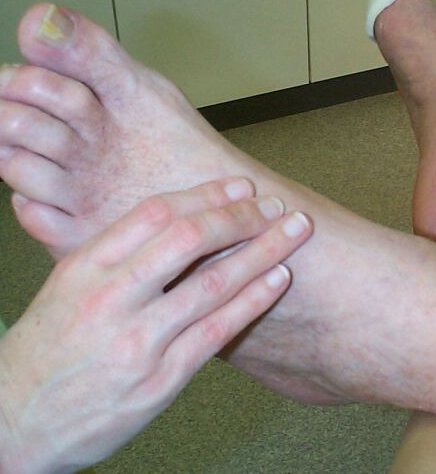 ΣΦΥΞΕΙΣ
Η  ψηλάφηση των σφύξεων απο την κοιλιακή αορτή μέχρι τον άκρο πόδα είναι απαραίτητη.
Ακρόαση της κοιλιάς και της πυέλου για ΦΥΣΗΜΑ ή 
ΑΠΟΥΣΙΑ ΣΦΥΞΕΩΝ δείχνει ΣΗΜΑΝΤΙΚΗ ΑΠΟΦΡΑΞΗ κεντρικότερα του σημείου αυτού
Παρακλινικός έλεγχος
Εξέταση ροών με Doppler
 Μέτρηση Σφυροβραχιόνιου Δείκτη (ΣΒΔ)
 Υπερηχοτομογραφία Duplex (triplex)
 Αγγειογραφία
 Μαγνητική Αγγειογραφία (MRA)
 Αιματολογικός έλεγχος
 Εξετάσεις μικροκυκλοφορίας
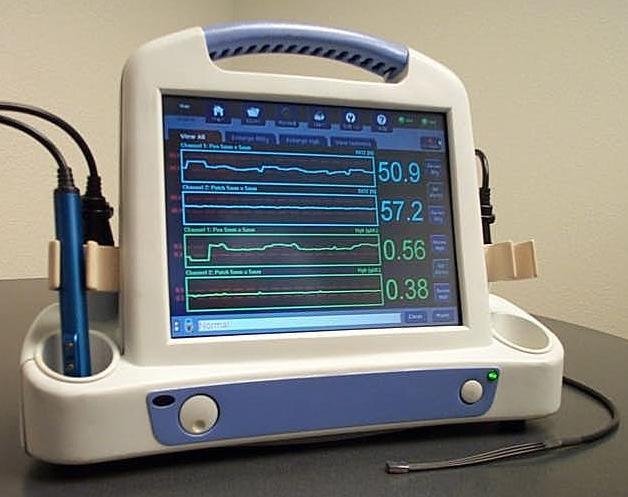 Επι ΑΠΟΥΣΙΑΣ σφύξεων, η εξέταση με φορητό Doppler μπορεί να ανιχνεύσει κάποια μικρή ροή αίματος.

Επί απουσίας σήματος Doppler θα πρέπει να ενημερωθεί ΑΜΕΣΑ ο αγγειοχειρουργός!
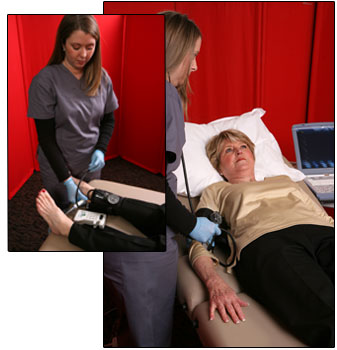 Μέτρηση Σφυρο-βραχιόνιου Δείκτη
Συστολική πίεση σφυρών
Συστολική πίεση βραχίονα
Σφυρο-βραχιόνιος Δείκτης
ΣΒΔ =
Μέτρηση της συστολικής πίεσης στα σφυρά (οπίσθια κνημιαία και ραχιαία αρτηρία) και στους βραχίονες (Δεξιά και Αριστερή πλευρά)





Χρησιμοποίηση της υψηλότερης βραχιόνιας πίεσης και των υψηλότερων πιέσεων στα σφυρά
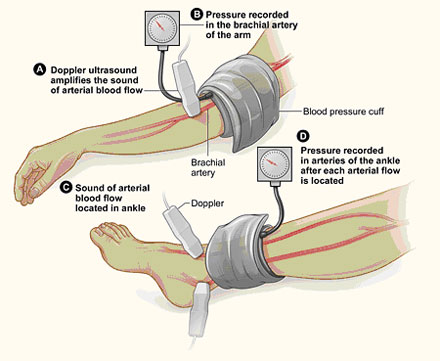 Σφυρο-βραχιόνιος Δείκτης
Περιορισμοί
Τα αγγεία δεν ανταποκρίνονται στη συμπίεση όταν συνυπάρχει:
Σακχαρώδης Διαβήτης
Νεφρική Ανεπάρκεια
σε τιμές ΣΒΔ >1.5

Σε αυτές τις περιπτώσεις χρησιμοποιείται ο
	Δακτυλο-Βραχιόνιος Δείκτης 
Φυσιολογικός >0.7
Άλγος Ηρεμίας <0.2

2. Απόφραξη της υποκλείδιου ή της βραχιονοκεφαλικής αρτηρίας
Ερμηνεία του ΣΒΔ
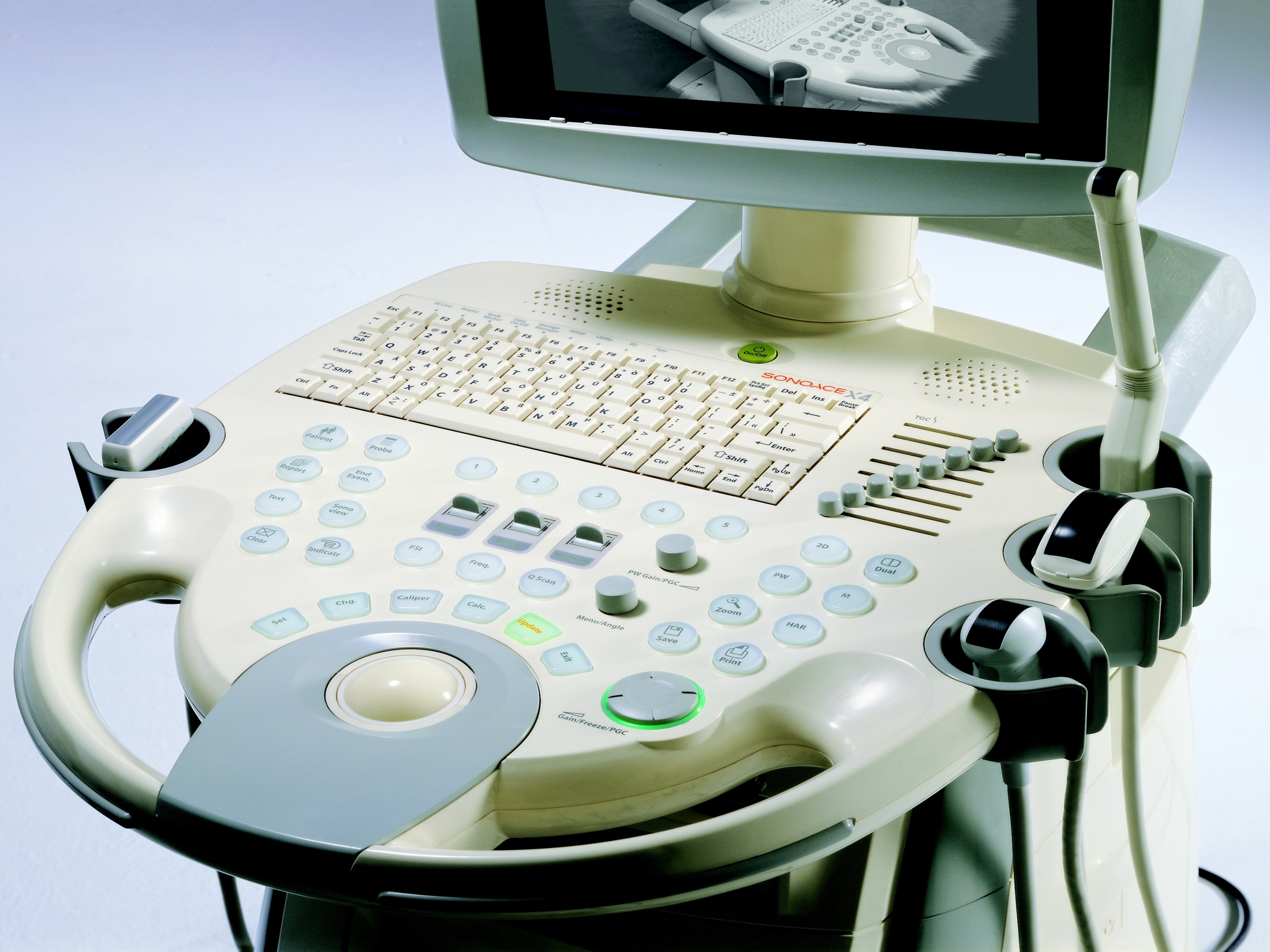 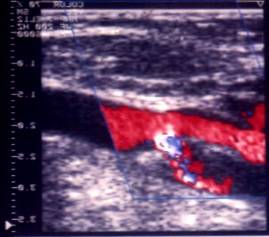 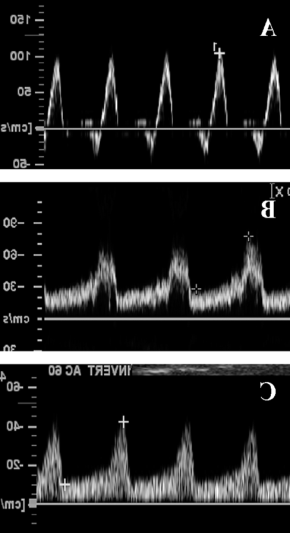 Υπερηχοτομογραφία Duplex (triplex αγγείων)
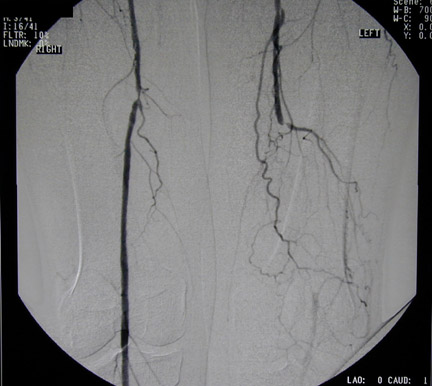 Ψηφιακή αγγειογραφία
MR-Angiography
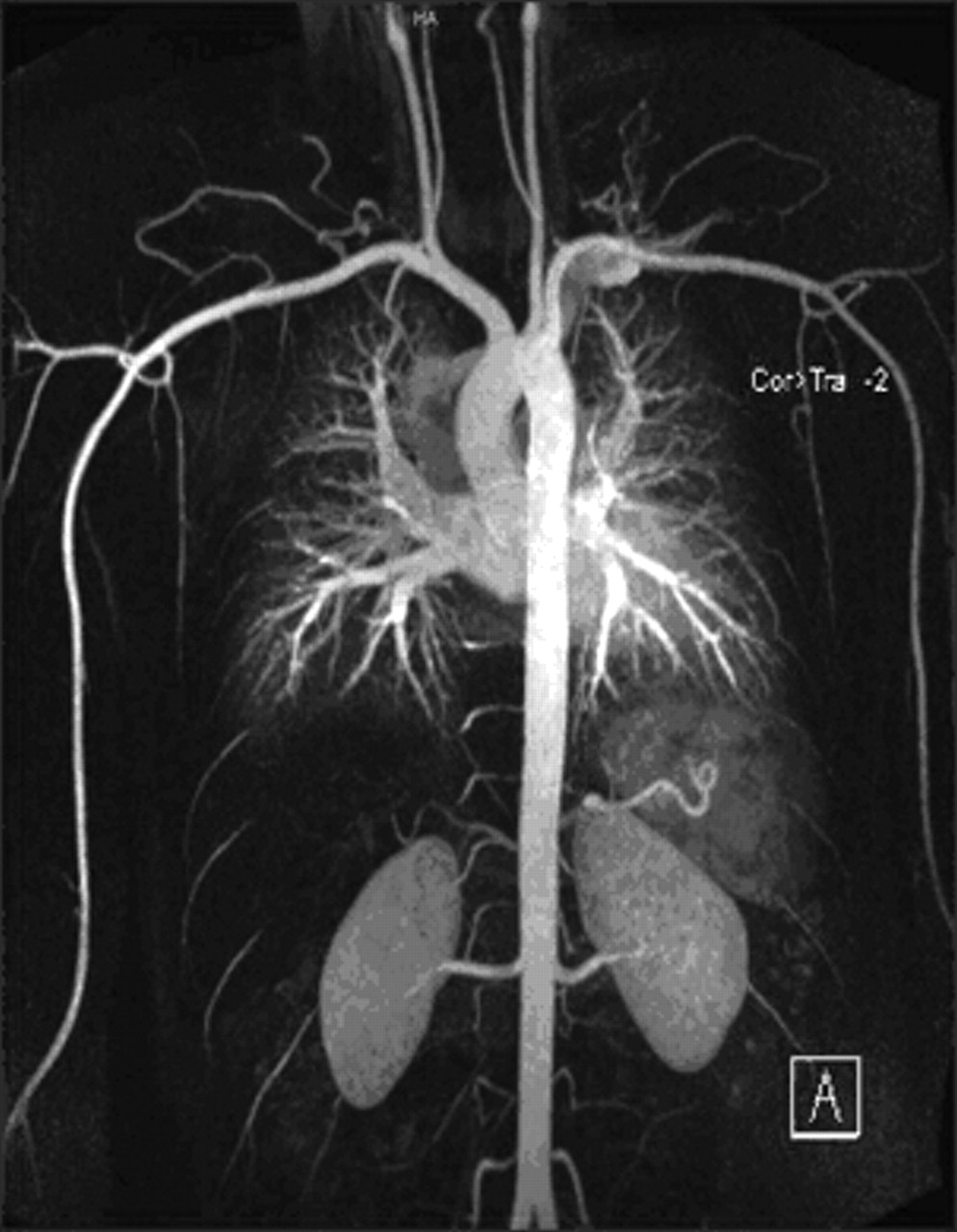 MR-Angiography
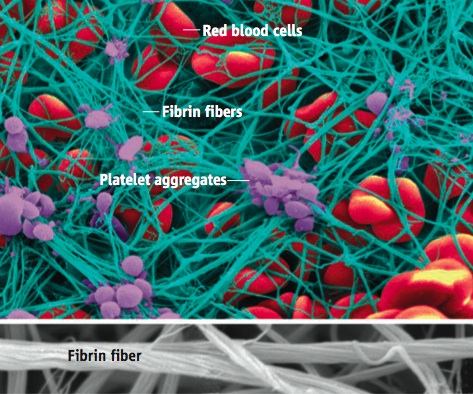 Άλλες αιματολογικές εξετάσεις:
Λιπιδαιμικό προφίλ,
Γλυκόζη νηστείας,
Επίπεδα ομοκυστεϊνης
Παρακλινικός έλεγχος
ΕΞΕΤΑΣΕΙΣ ΜΙΚΡΟΚΥΚΛΟΦΟΡΙΑΣ

 TcPO2
 Ραδιοισότοπα
 Laser Doppler
 Tριχοειδοσκόπηση
ΔΙΑΦΟΡΙΚΗ ΔΙΑΓΝΩΣΗ
ΜΥΟΣΚΕΛΕΤΙΚΕΣ ΠΑΘΗΣΕΙΣ
α) Εκφυλιστική  οστεοαρθροπάθεια
β) Ρευματικές  παθήσεις
γ) Πρωτοπαθείς ή δευτεροπαθείς όγκοι των οστών.
ΝΕΥΡΟΓΕΝΕΙΣ ΠΑΘΗΣΕΙΣ
 α) κύφωση
 β) σκολίωση ΟΜΣΣ
 γ) ισχιαλγία
 δ) διαβητική πολυνευροπάθεια
ΦΛΕΒΙΚΕΣ ΠΑΘΗΣΕΙΣ
Εντόπιση της ΠΑΝ
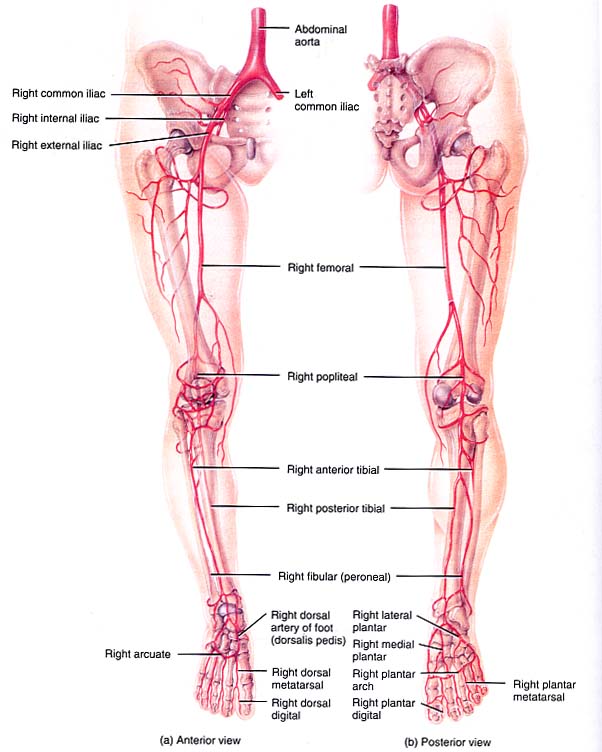 1.	Μηριαίες και ΙγνυακέςΑρτηρίες: 	( 80-90% των συμπτωματικών ασθενών)
2.    Άπω Αρτηρίες (Κνημιαίες και Περονιαίες): ( 40-50% ) 
3.	Κοιλιακή Aορτή και Λαγόνιες Αρτηρίες:  (30%)
Creager MA, Dzan VJ. Vascular Diseases of the Extremities. In: Harrison’s Principles of Int Med, 16th Edition, Chapter 232
Χρόνια Αποφρακτική Αρτηριοπάθεια
Αορτολαγόνιος εντόπιση
 Μηροϊγνυακή εντόπιση
 Πολυεπίπεδη εντόπιση
Χρόνια Αποφρακτική Αρτηριοπάθεια
Αορτολαγόνιος εντόπιση
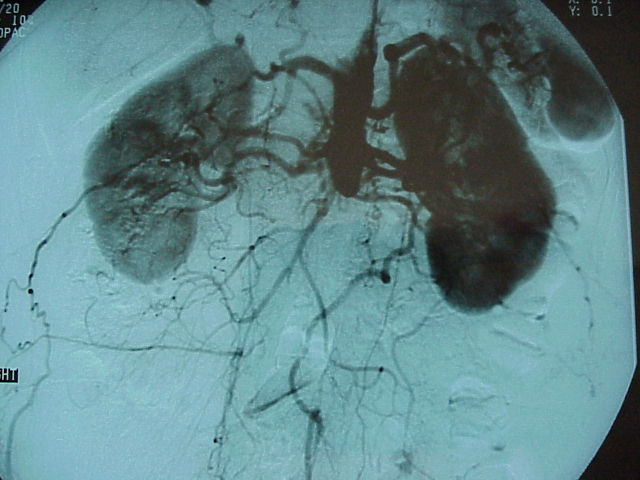 Χρόνια Αποφρακτική Αρτηριοπάθεια
Μηροιγνυακή εντόπιση
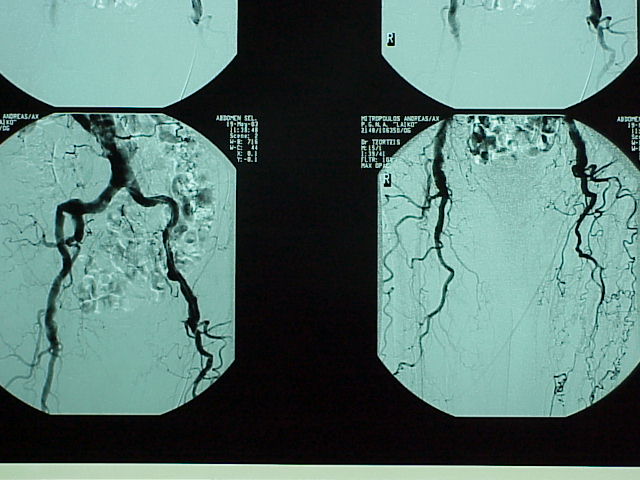 Χρόνια Αποφρακτική Αρτηριοπάθεια
Πολυεπίπεδη Εντόπιση
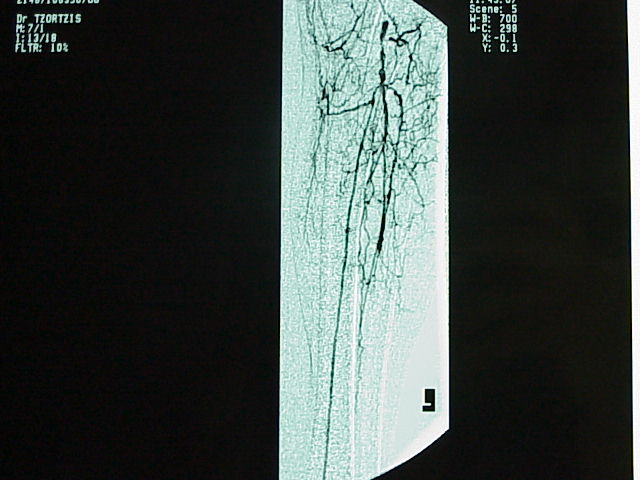 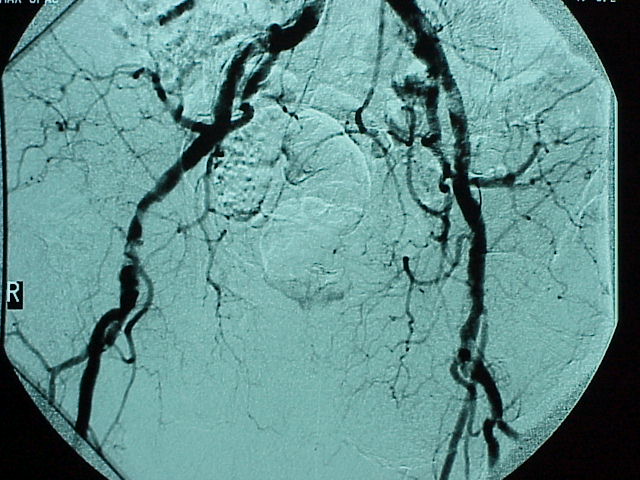 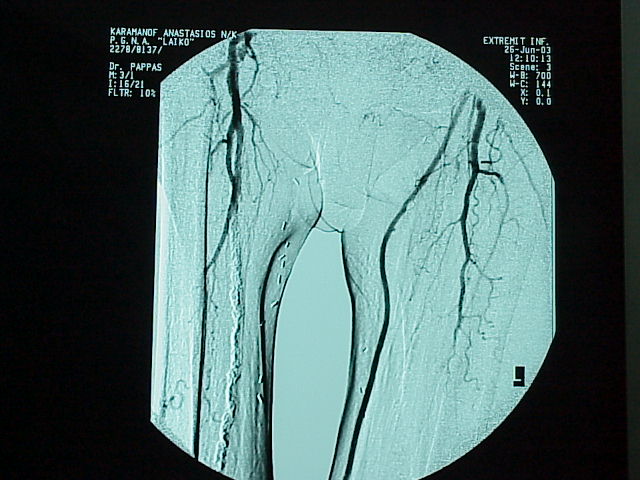